Solihull Greener Schools Award Celebration event
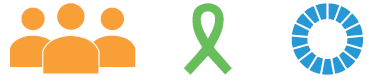 Sarah Lardner, Engagement Officer, 
Sustainable Development Team, Solihull Council
slardner@solihull.gov.uk
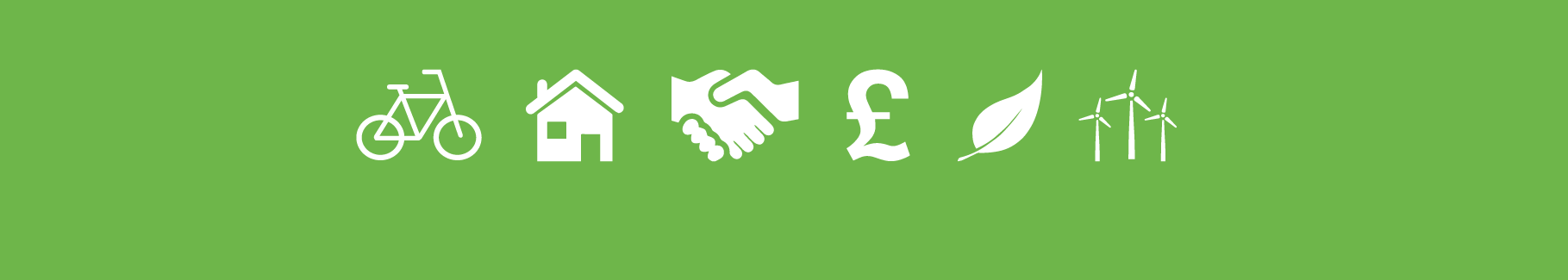 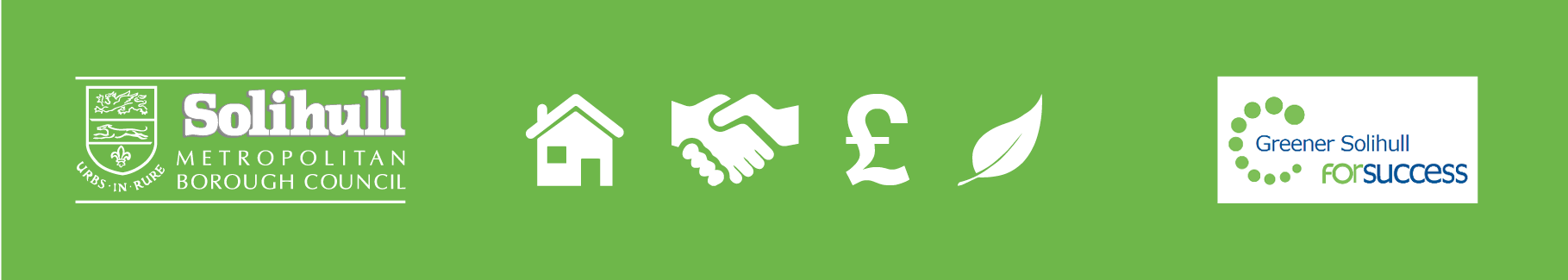 Agenda
13.30		Introduction
13:35		Welcome - Mayor
13:40		Awards ceremony
14:10		Close of ceremony
14:15		Award level process & case studies 
15:15 	Linking Life Ready & Green activities
15:30		Finish
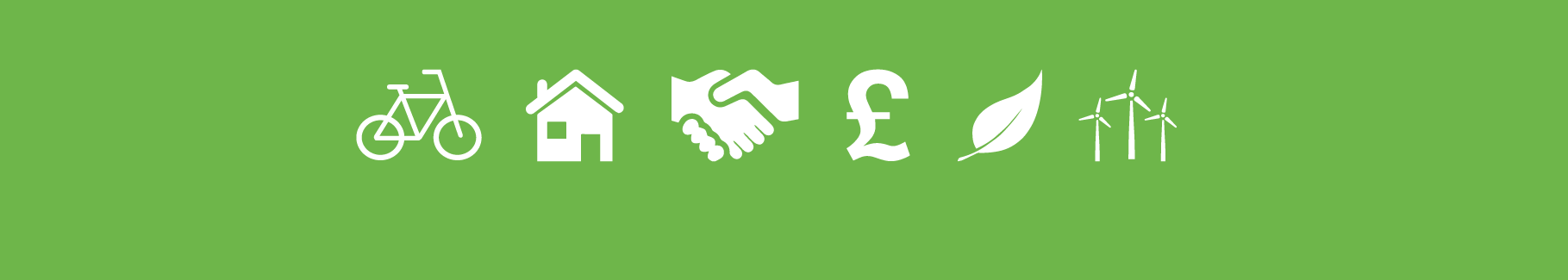 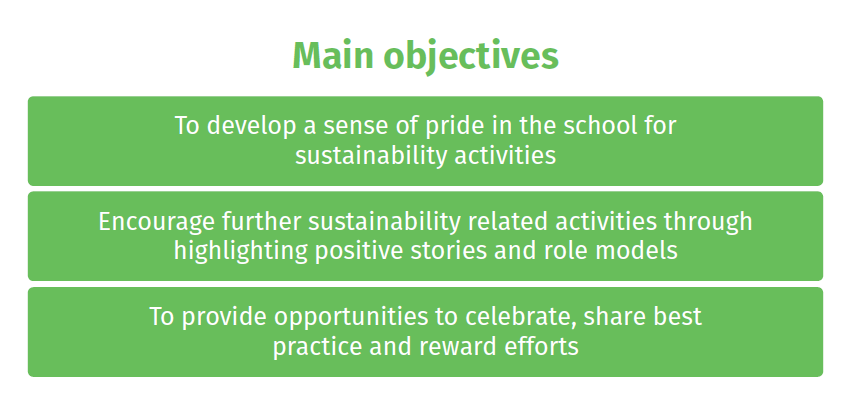 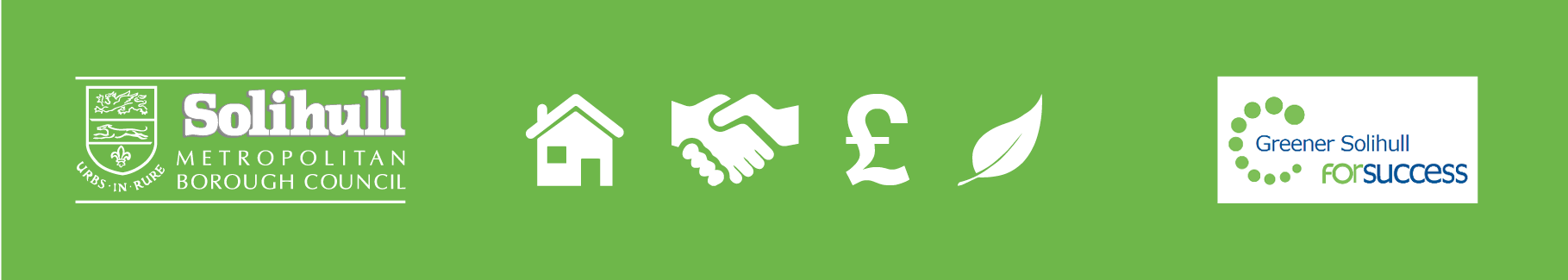 [Speaker Notes: Award levels]
Award levels
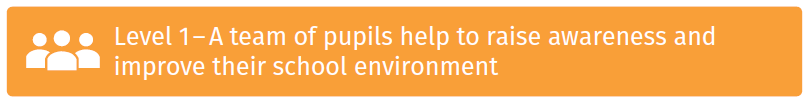 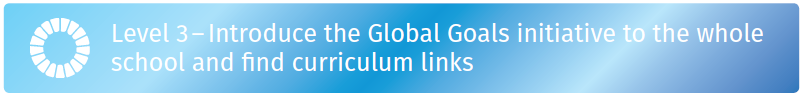 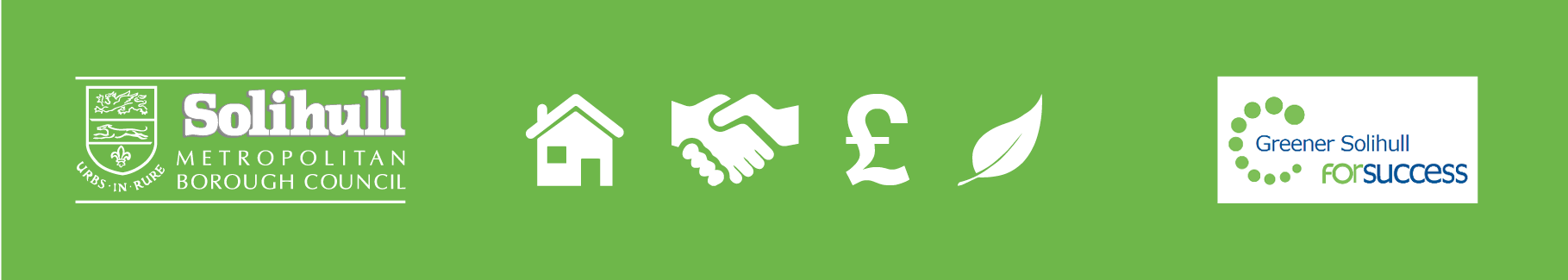 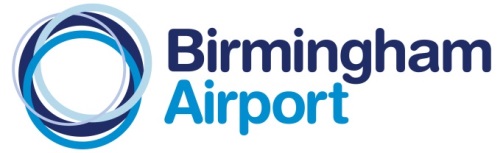 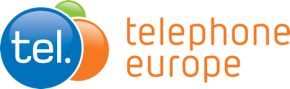 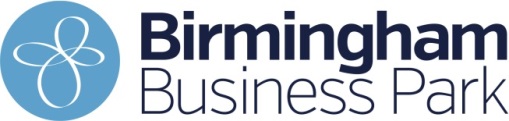 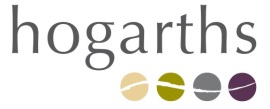 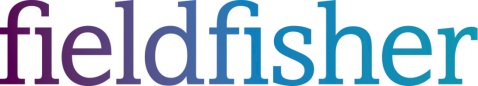 Awards Ceremony
Welcome Mayor
Business champions
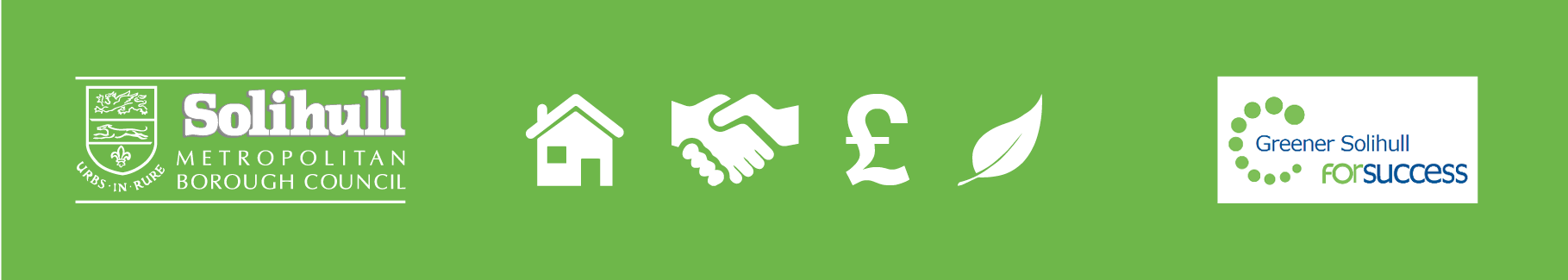 [Speaker Notes: I would like to thank Mr Mayor and business representatives from …… for attending the Green Solihull Schools Award ceremony today. Local businesses have kindly offered to reward schools for their achievements, they have sponsored particular collaboratives, as most of you will know Solihull Schools are grouped into 5 collaboratives or areas. For the award ceremony we will go through the entries for each of the collaboratives, the business representatives will say a few words about the award applications, teachers will then come to the front to receive their certificates and for a photo with the Mayor. Those schools reaching level 3 will also receive a an additional award, an bespoke owl carving. Welcome Robert Elliot (Synergy), Andy Holding and Liz Allister (North), Sue Simpson (evolve), David Murphy (telephone europe) Rural and Mosaic.

Andy Holding, Sue Simpson, Sharon and Jo, Stuart Mansell, Liz Allister]
Collaboratives
Tudor Grange, Alderbrook, St. Peters (SYNERGY)
Shirley & Olton (EVOLVE)
Lyndon & Lode Heath (MOSAIC)
Arden & Heart of England (RURAL)
North Solihull Community (UNITY)
Tudor Grange, Alderbrook, St. Peters (SYNERGY)
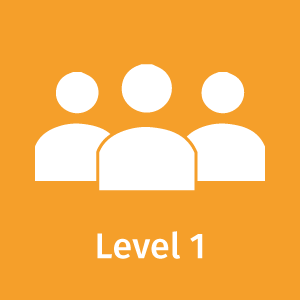 Widney Junior School
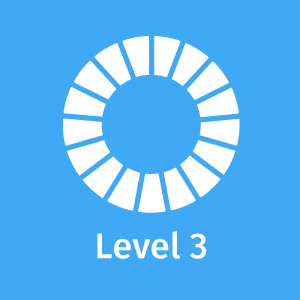 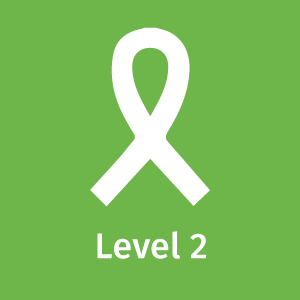 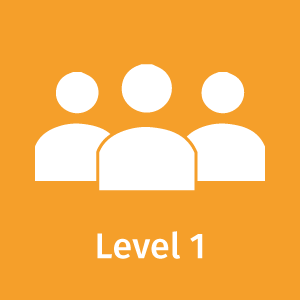 Monkspath Primary
St Patricks C of E Primary
Sharmans Cross
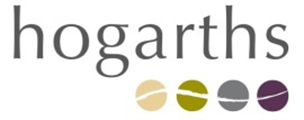 Shirley & Olton (EVOLVE)
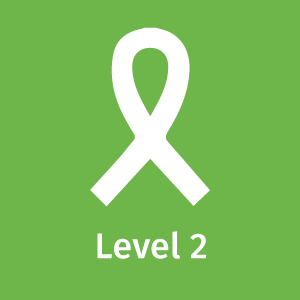 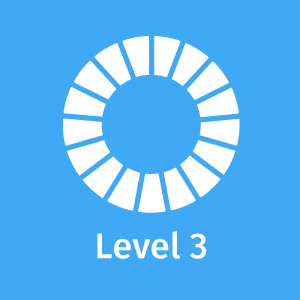 Haslucks Green Juniors
Burman Infant
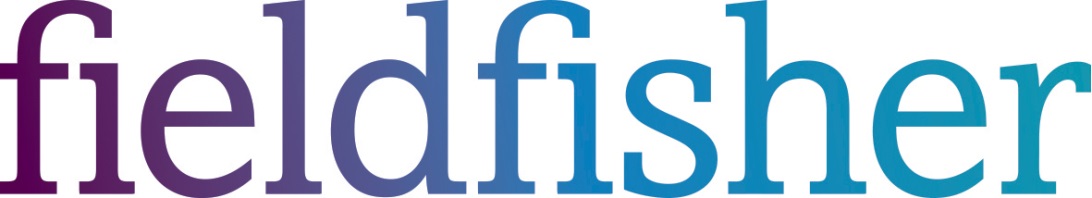 Lyndon & Lode Heath (MOSAIC)
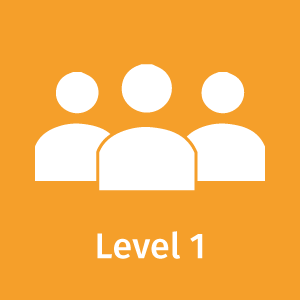 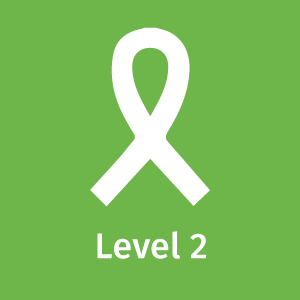 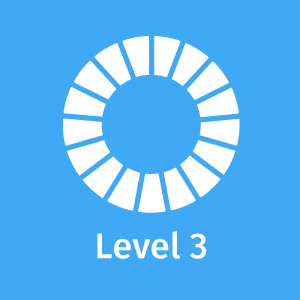 Yew Tree Primary School
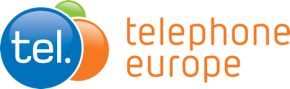 Arden & Heart of England (RURAL)
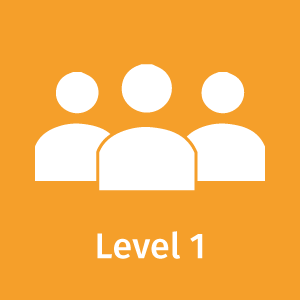 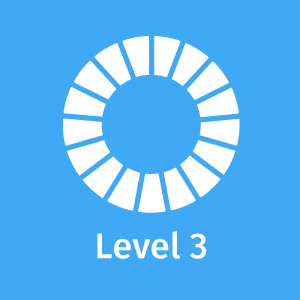 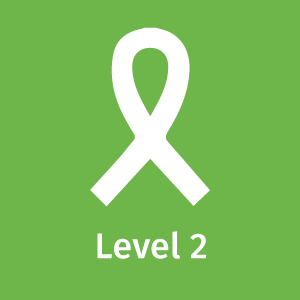 Balsall Common Primary
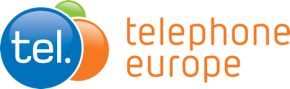 North Solihull Community (UNITY)
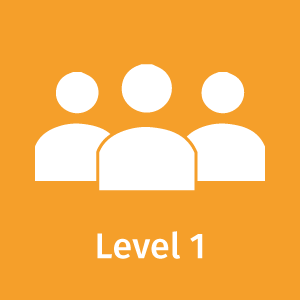 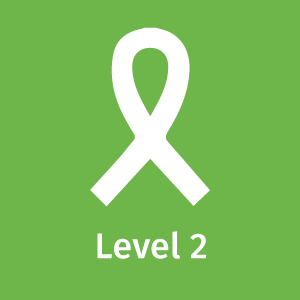 Merstone School
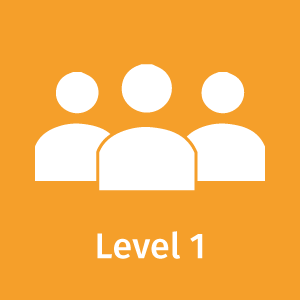 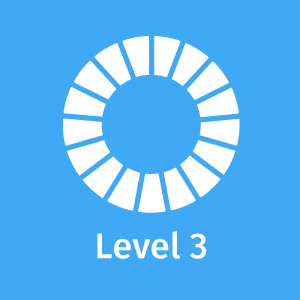 Fordbridge Community Primary
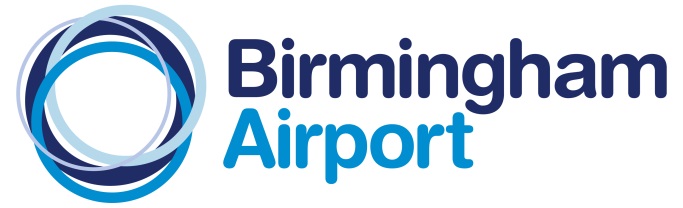 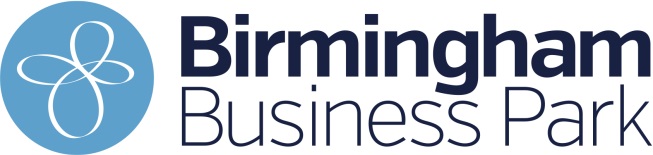 Community Gardening Services
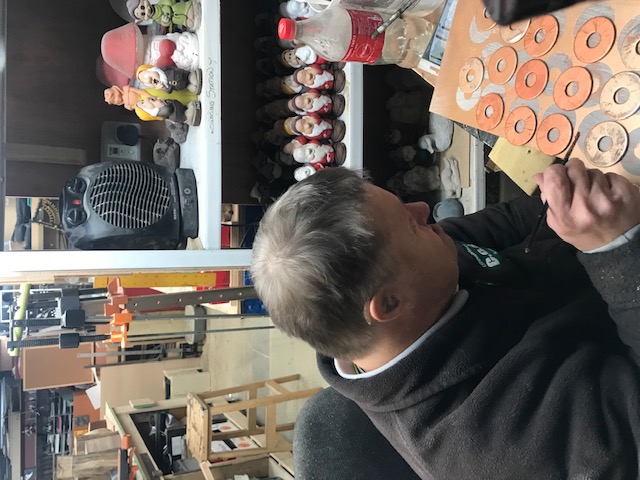 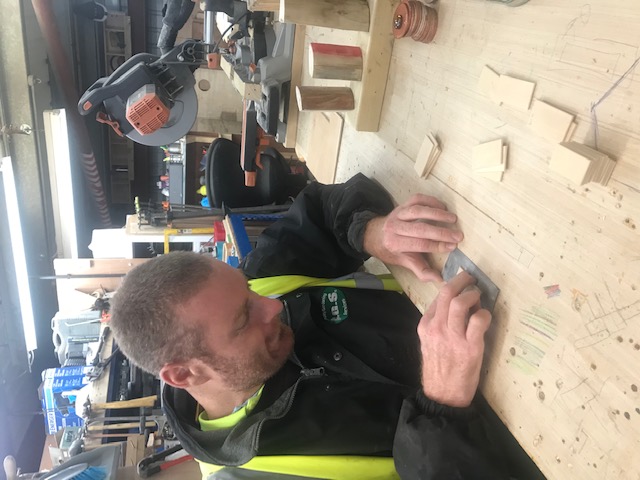 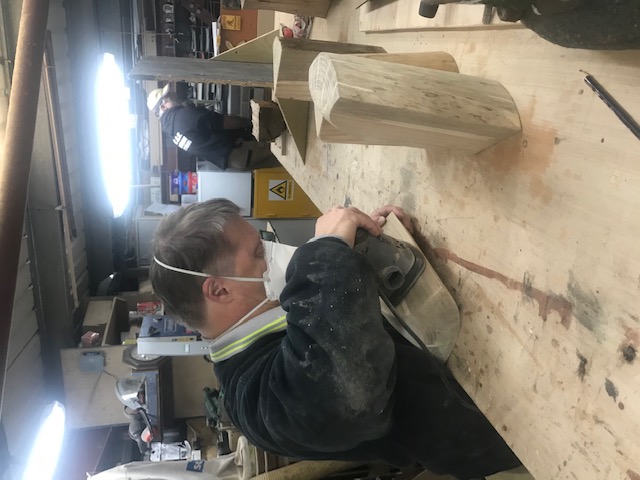 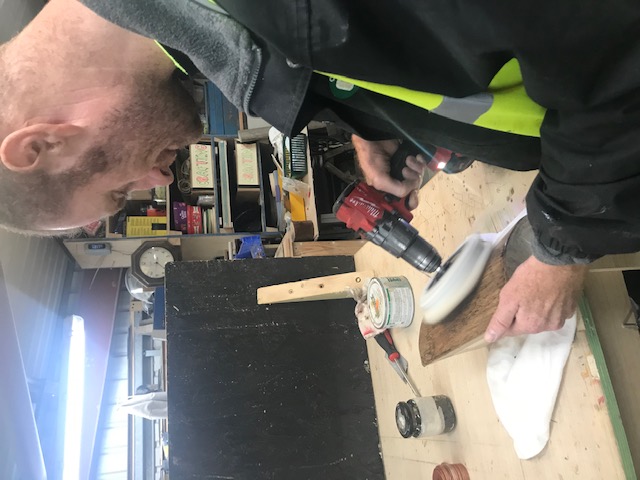 [Speaker Notes: Community Gardening Services, Saxon Way, Chelmsley Wood part of Family Care Trust]
Owl carving
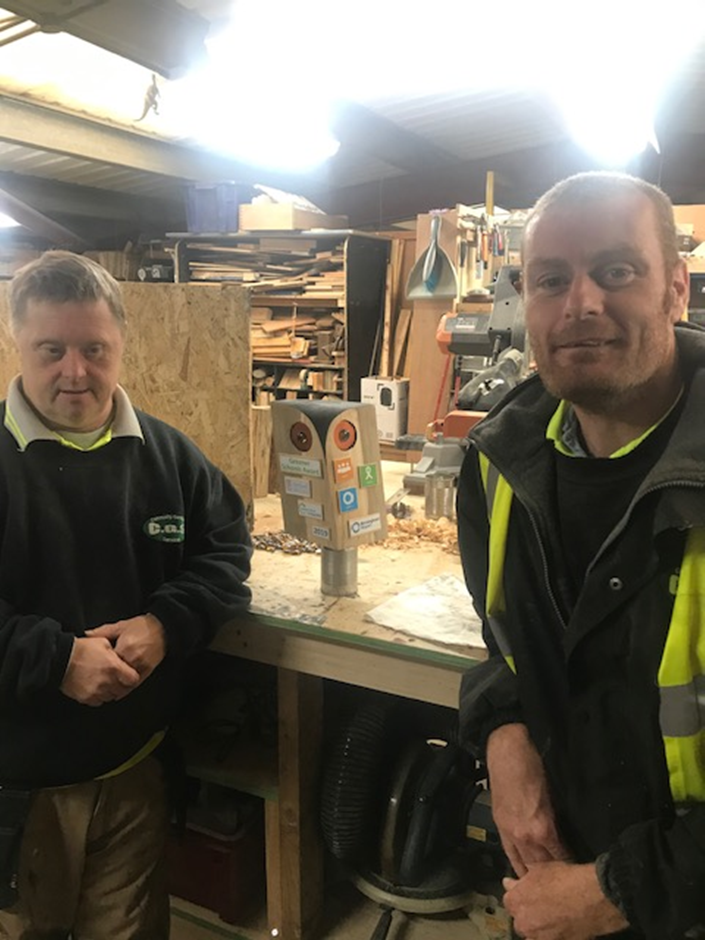 Close of Awards Ceremony
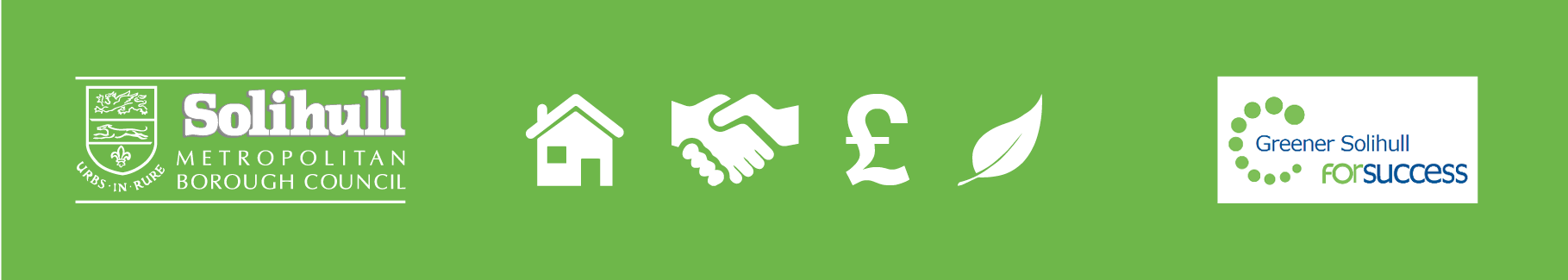 Award level process & case studies
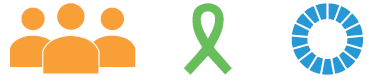 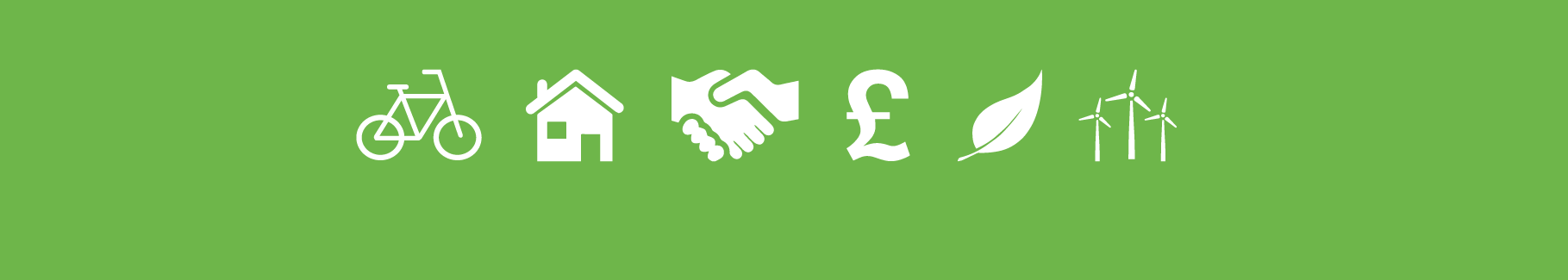 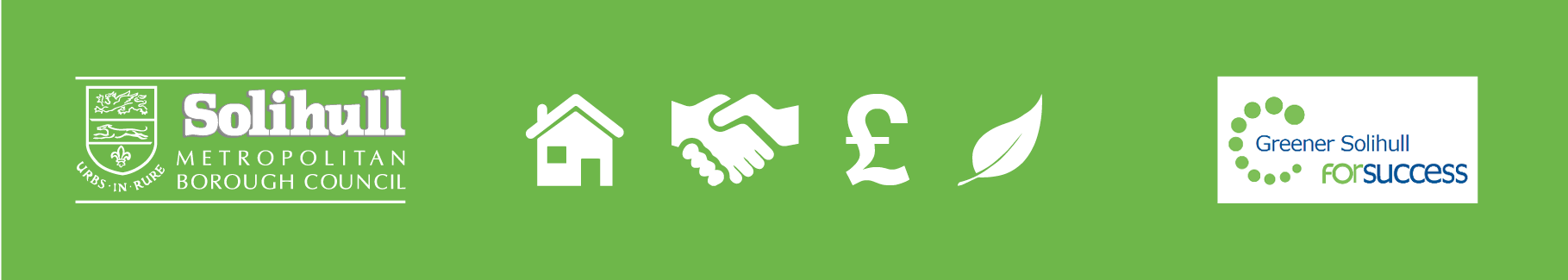 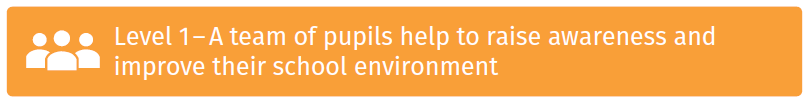 Level 1
St Patricks – various groups (Eco-team, litter picking, energy monitors, Water Explorers Club, Gardeners
Sharmans Cross– Eco-reps (focus energy), write speech, voted in, work closely with garden reps. 
Fordbridge – Eco-team (monitoring) work closely with Bear Grylls team (grounds)
BCPS – apply for Blue Peter Green Environment badges
[Speaker Notes: There are various to setting up teams in schools and the roles the team have. Some schools have a number of teams all helping the environment with different roles, at other schools there will be one team with a specific responsibility, you could think about supporting your team to gain blue peter badges, pupils at Balsall Common Primary have received Environment badges, they can get free entry into attractions.]
Awareness
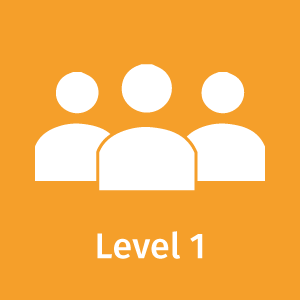 Yew Tree – pledgehog display, different year groups 
Widney – reminder notices and posters 
St Patricks – children’s newsletter, Global Goals spot
Sharmans Cross - Stark readings on ‘science’ display board
Monkspath – new mascot
Balsall Common – whole school environment week
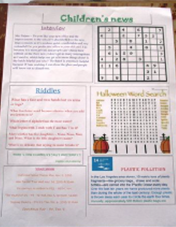 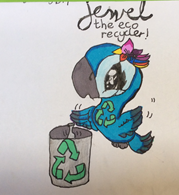 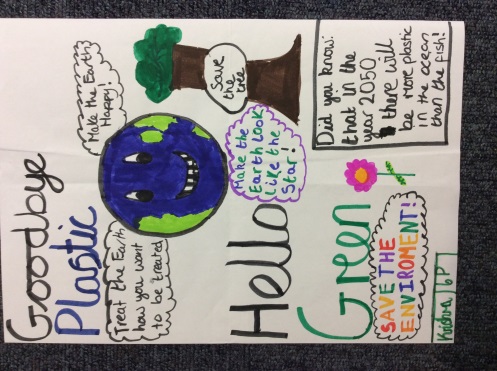 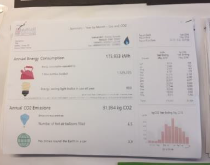 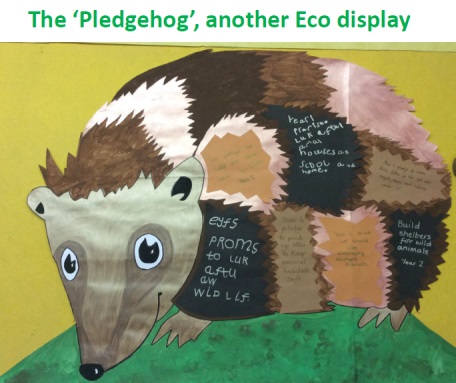 [Speaker Notes: There are many ways teams make the rest of the school aware of their activity, popular ways are through displays, newsletters and assemblies.
Pledges – EY, promise to look after animals, Yr2, Build shelters for wild animals, Yr 4, pick up litter to  keep habitats safe]
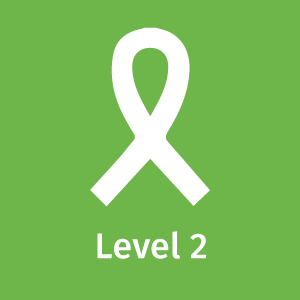 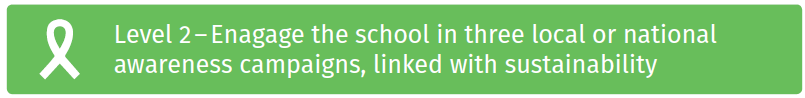 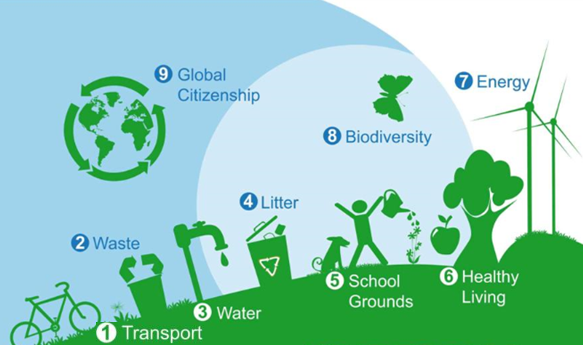 Transport / Healthy Living topics - Use one campaign, other 2 from other topics areas
Hot topics / Council Strategy
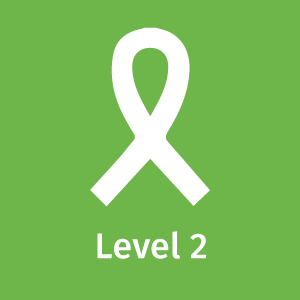 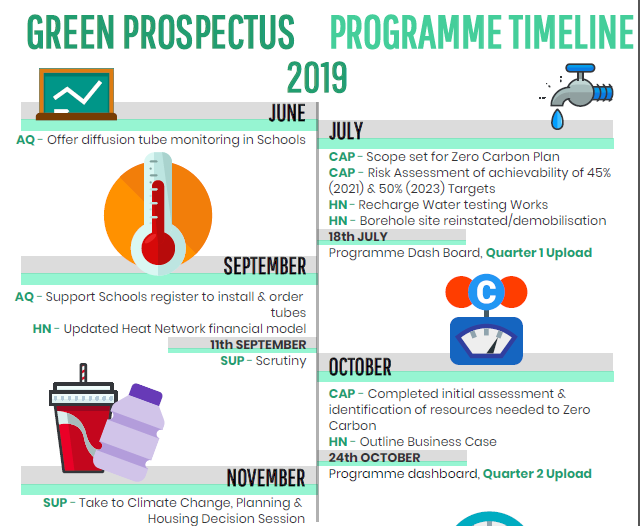 Single Use
Plastics

Air Quality
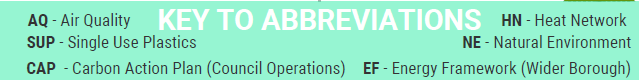 [Speaker Notes: The Green Prospectus is the plan for sustainability for the council, all sustainability linked activities of Council teams are captured in the Green Prospectus. It’s reported on a 6 monthly basis to cabinet.
You can see from this snippet of the Green Prospectus programme timeline the hot topics of Carbon, Air Quality and Single Use Plastics, the Council has recently produced the Air Quality Strategy that includes an education strand and there is a draft of the SUP Strategy. This morning you saw examples of energy saving from the Greener Schools applications, this afternoons case studies will look example of schools running campaigns on Air Quality and Plastics]
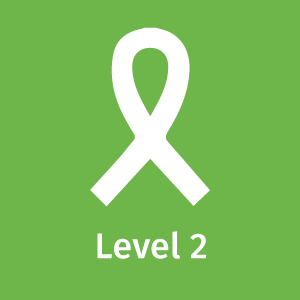 Clean Air Day - campaign
Monkspath School
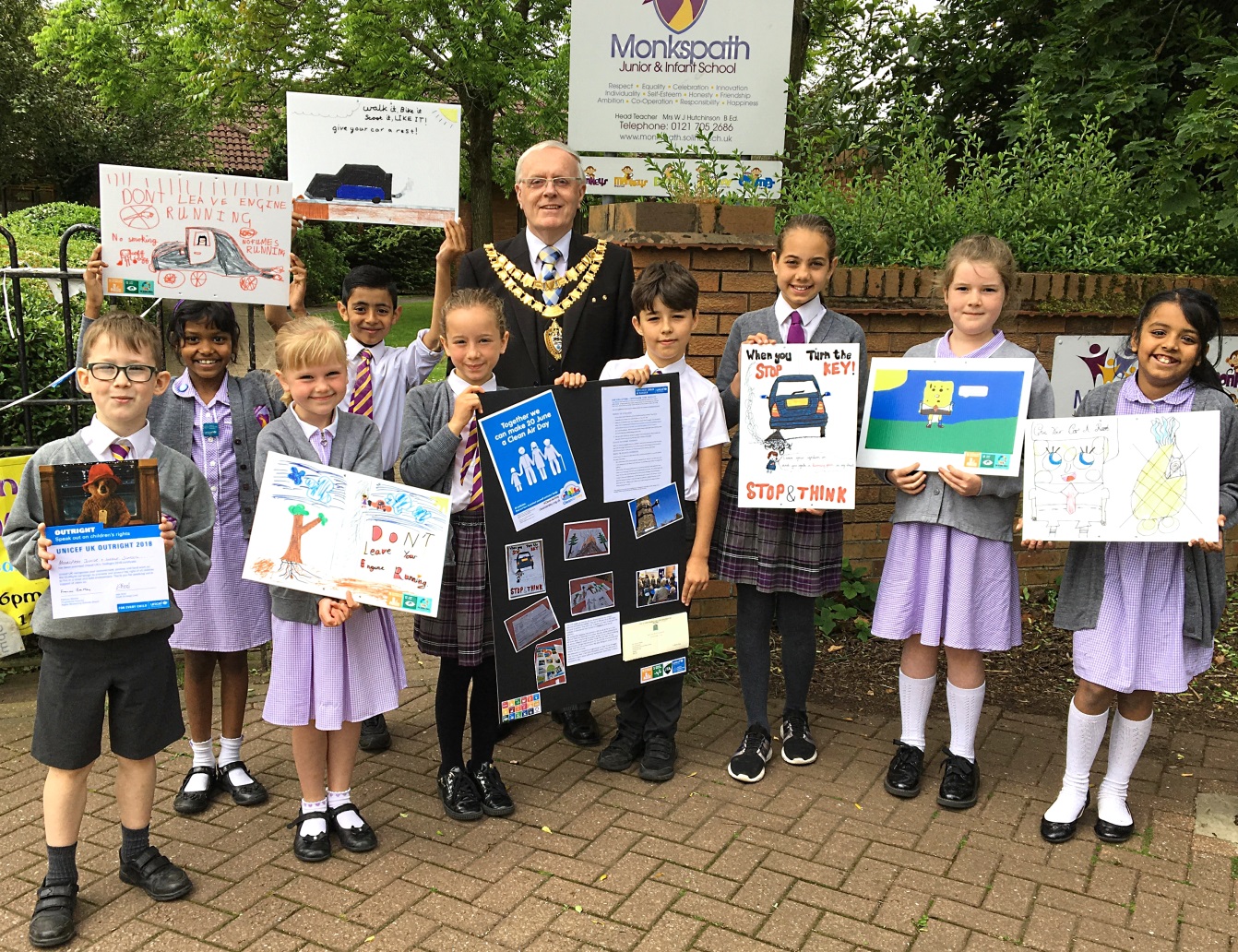 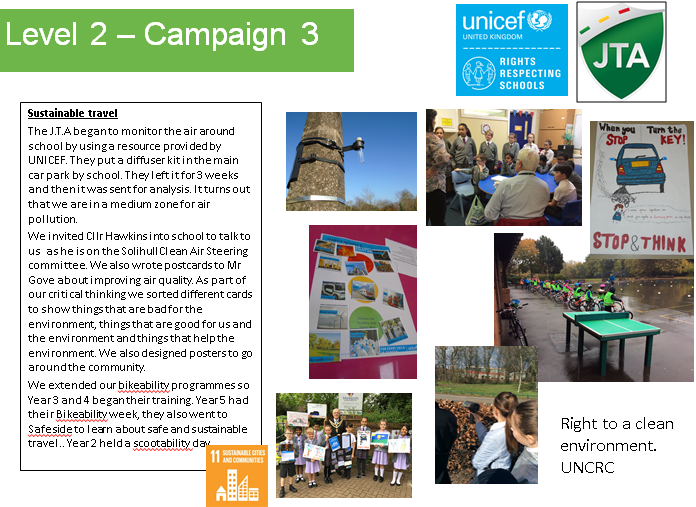 Air Quality Resources
https://www.cleanairday.org.uk/pages/category/school-resources
Greenpeace
Friends of the Earth
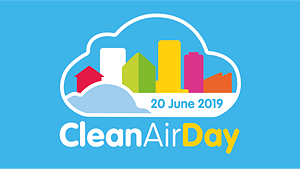 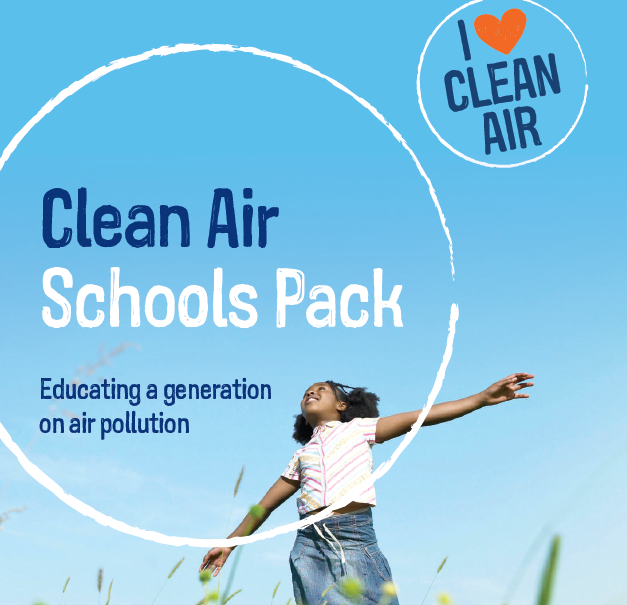 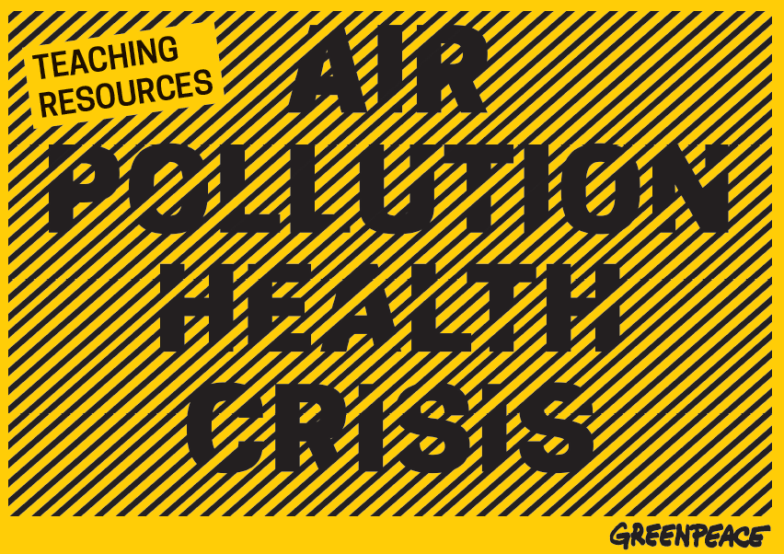 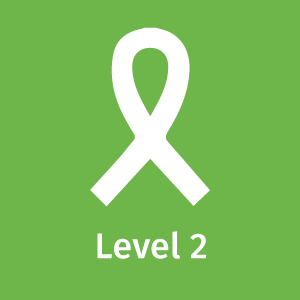 Focus on Plastics -campaigns
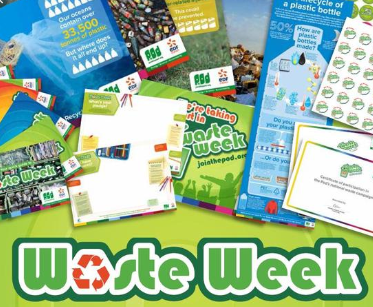 Waste Week 
St Patricks 
Monkpath
Sharman’s Cross

Say No to Plastics
Haslucks Green
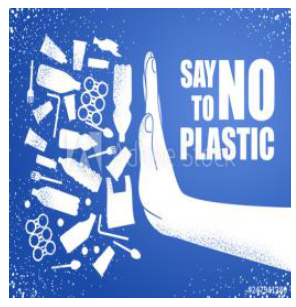 St Patricks
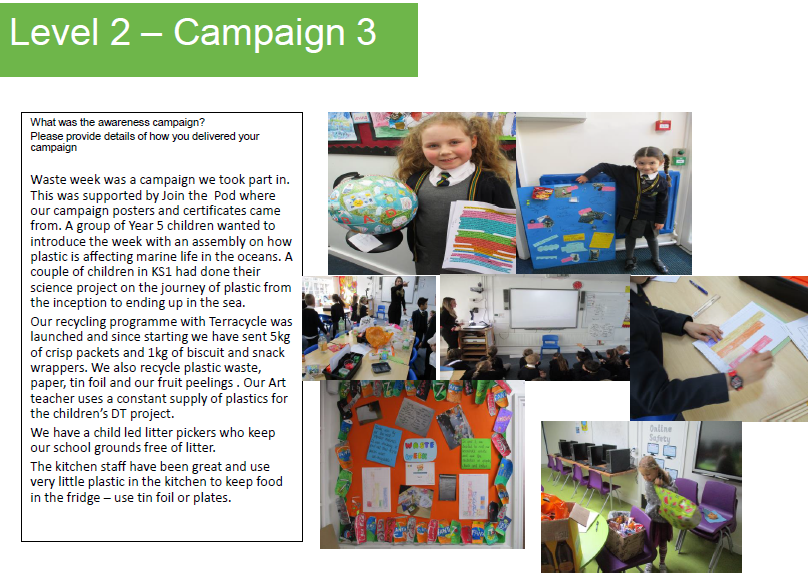 Monkspath
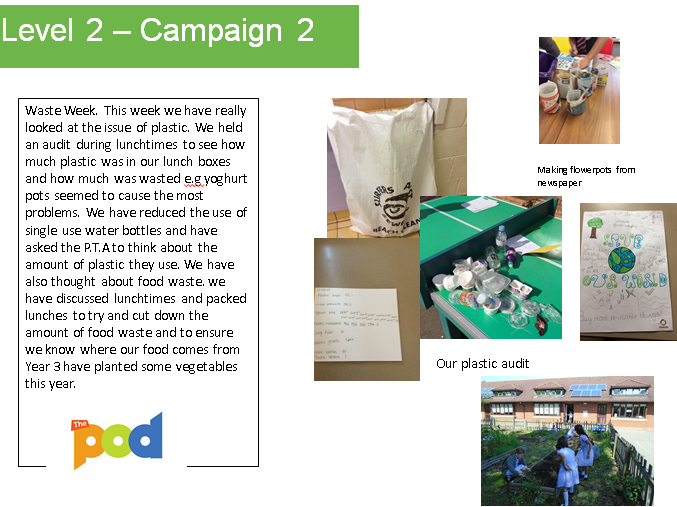 Haslucks Green
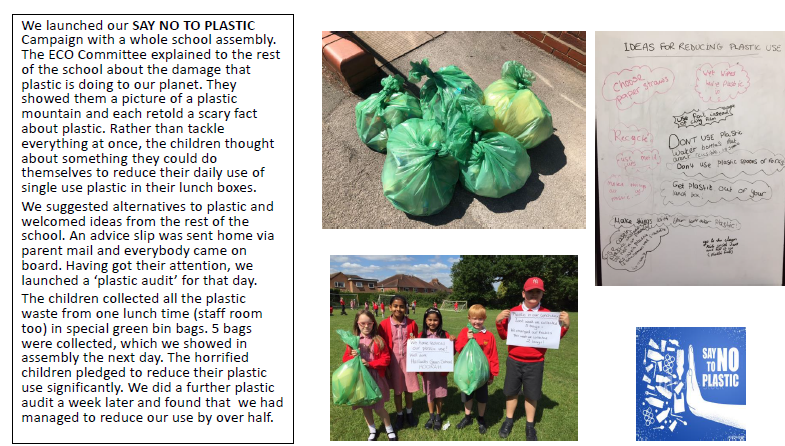 Resources
Plastic Investigators – ASDA  Pack 
Kids Against Plastic, Be Plastic Clever, Plastic Clever Schools Status
SAS – Plastic Free Schools
TerraCycle – Bic Pens, crisp packet collections
 Waste Buster resource – Plastic recycling education pack
The POD – Waste Week Resources
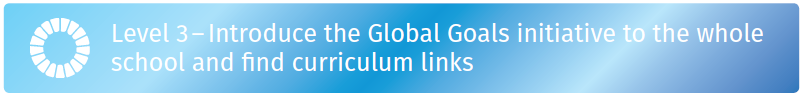 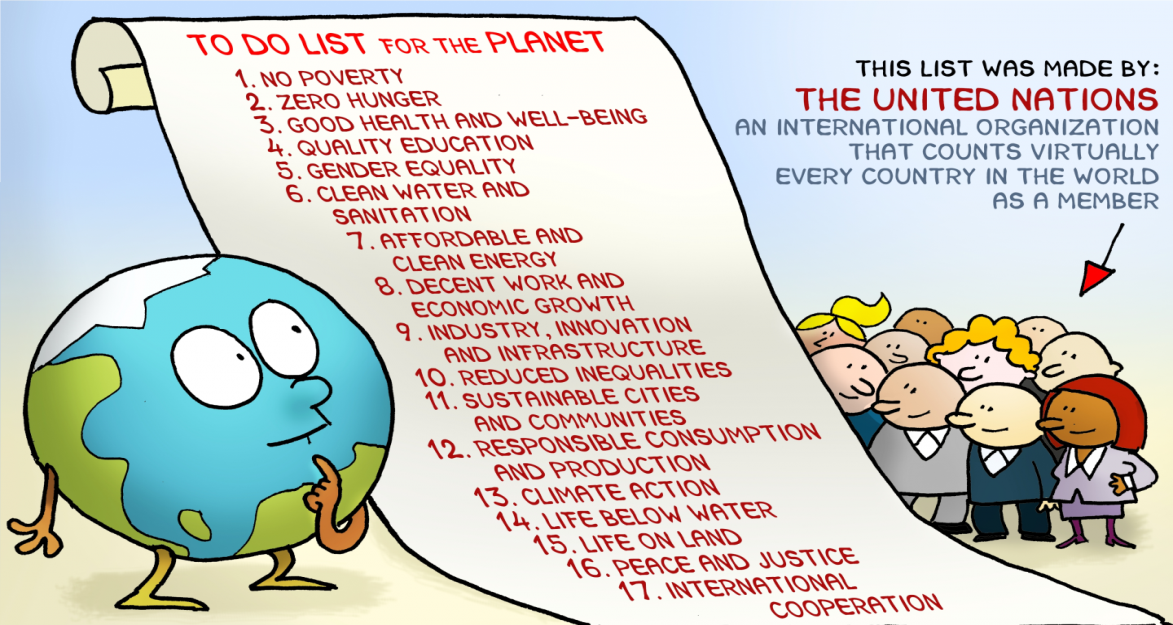 [Speaker Notes: In 2015, world leaders agreed to 17 goals for a better world by 2030.]
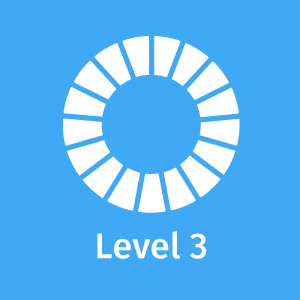 Case Study – St Patricks  Global Goals Day
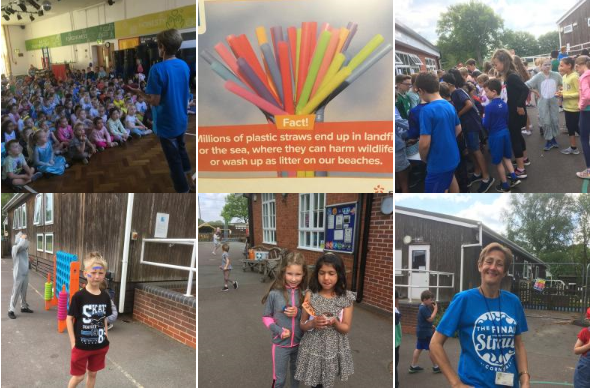 [Speaker Notes: Also links to other countries]
Global Goals resources
https://www.un.org/sustainabledevelopment/student-resources/
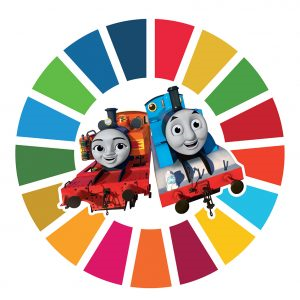 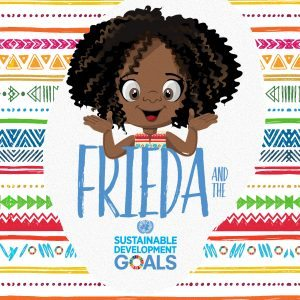 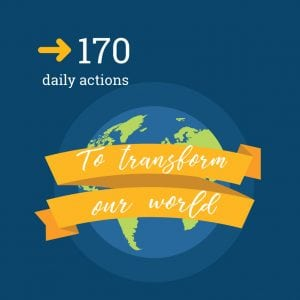 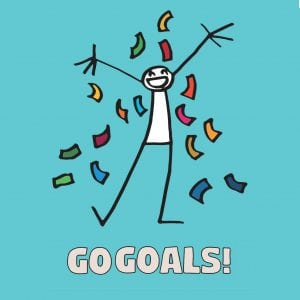 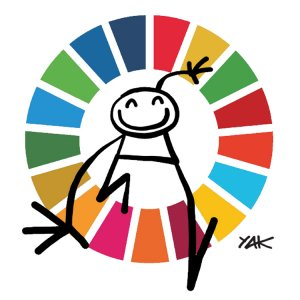 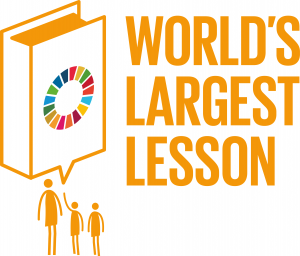 NAEE National Association for Environmental Education
http://naee.org.uk/latest-report-from-naee/
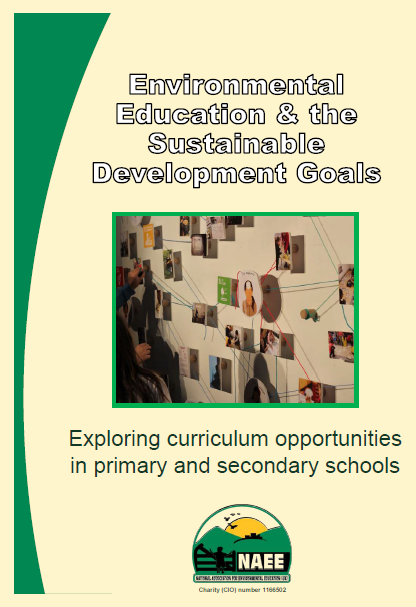 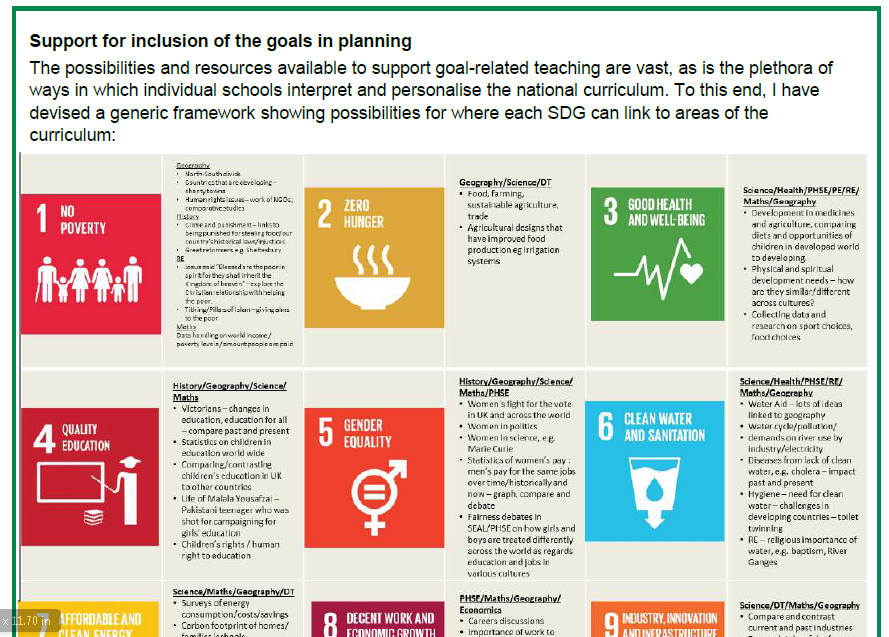 Oxfam
https://www.oxfam.org.uk/education/resources/the-sustainable-development-goals
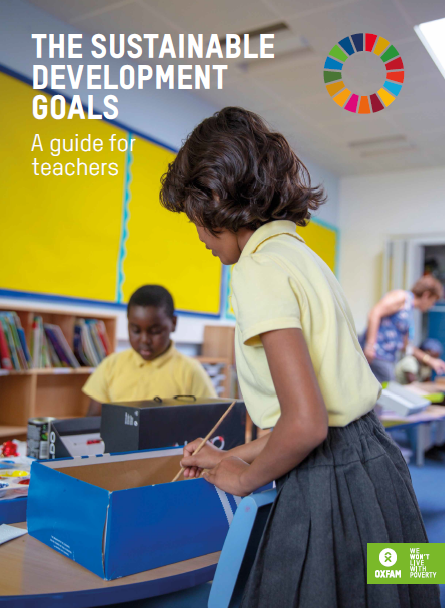 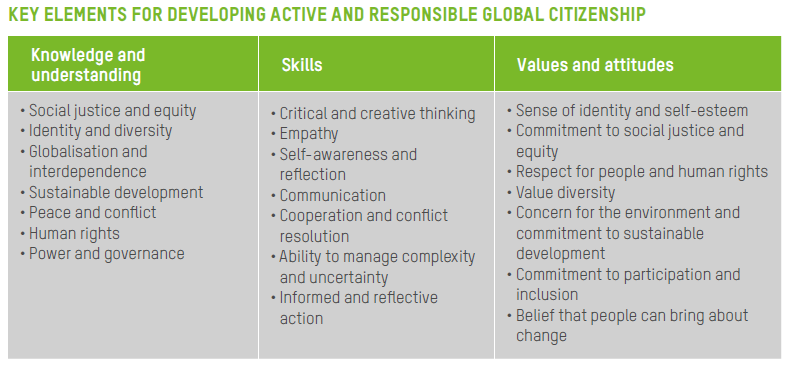 Global Goal Links Monkspath School Case Studies
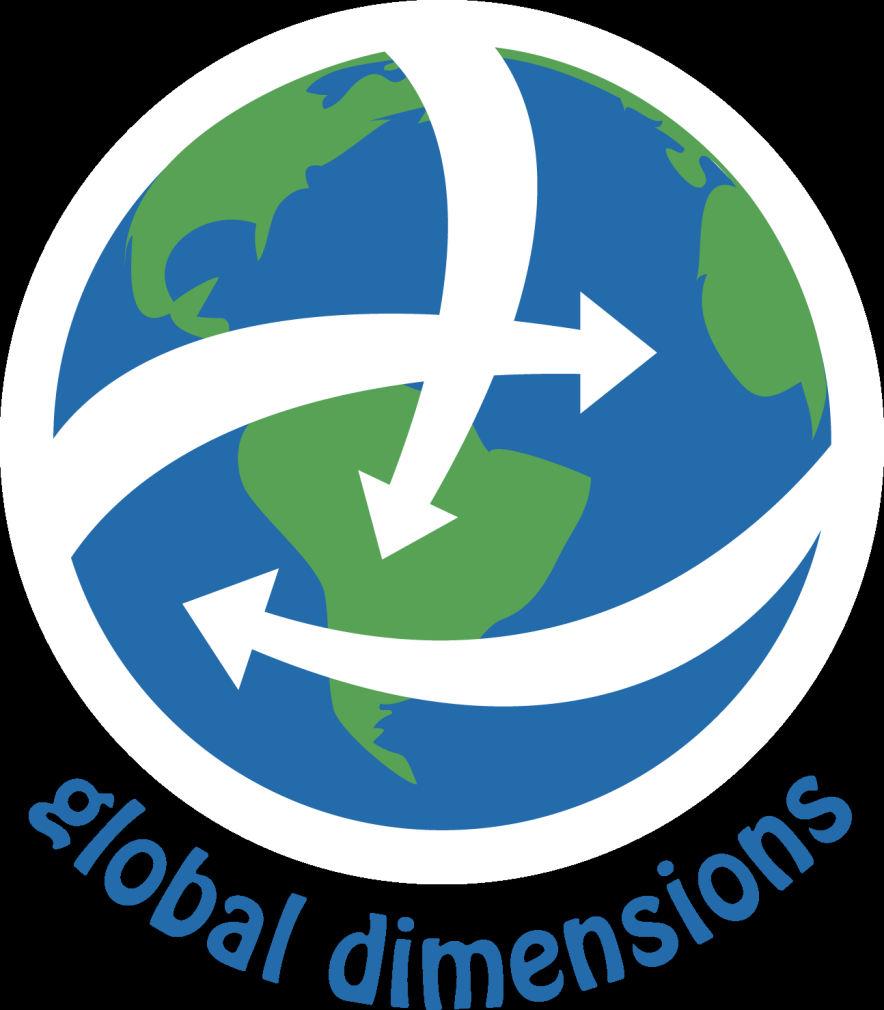 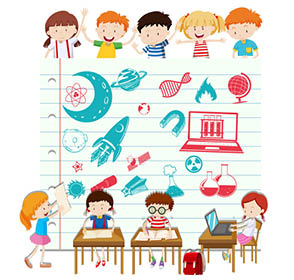 Case Study – Monkspath Linking Skills and Green activities
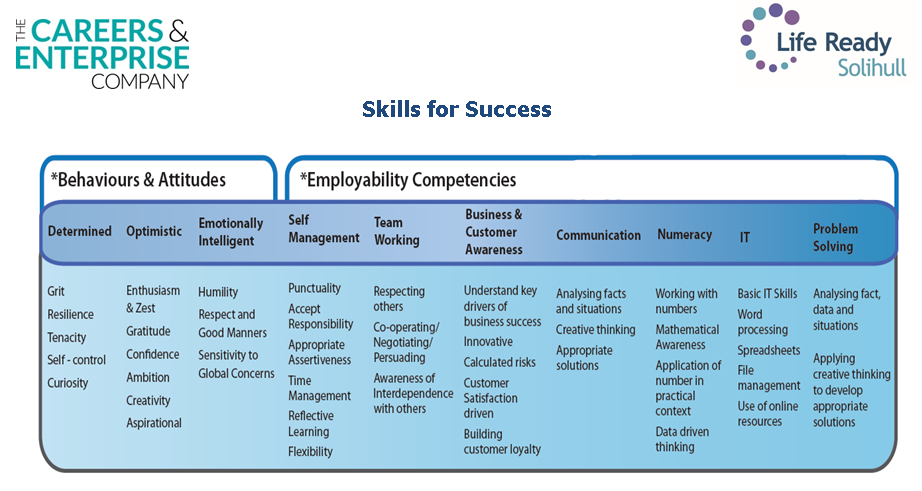 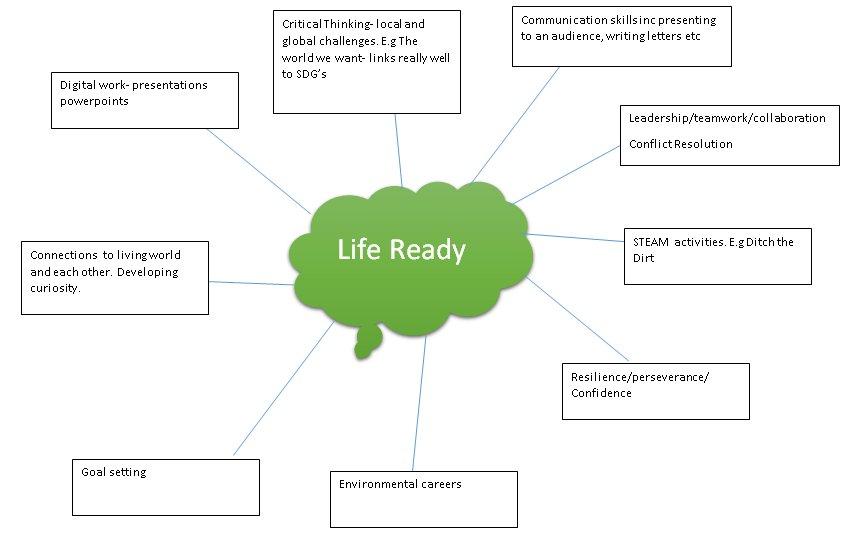 Solgrid
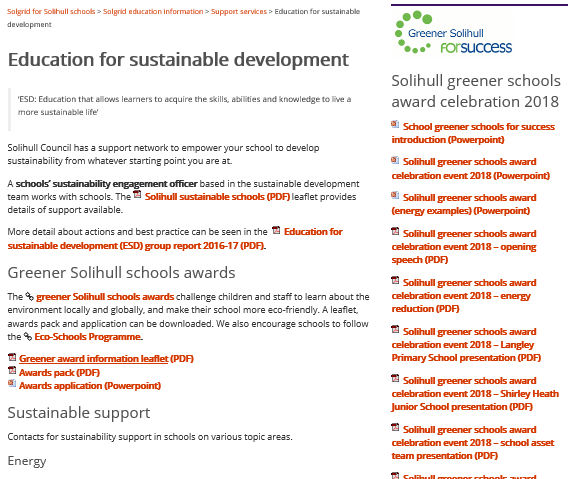